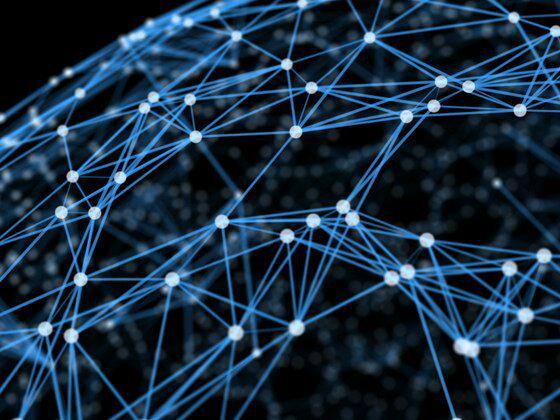 Федеральная инновационная площадка 
ГБУ ДО ДДЮТ Фрунзенского района Санкт-Петербурга
«Сетевое взаимодействие: технология сетевой общеразвивающей программы»
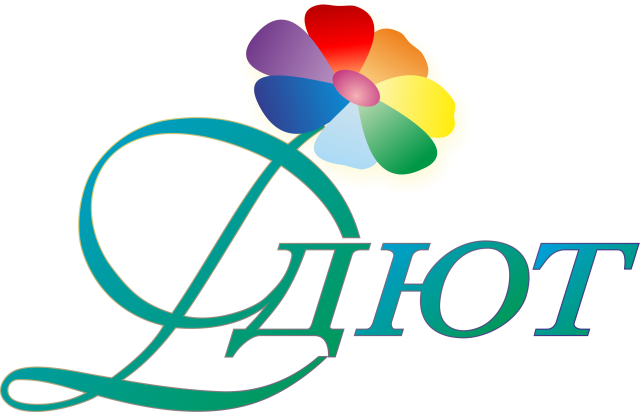 Дудковская Елена Евгеньевна, 
заместитель директора 
по опытно-экспериментальной работе
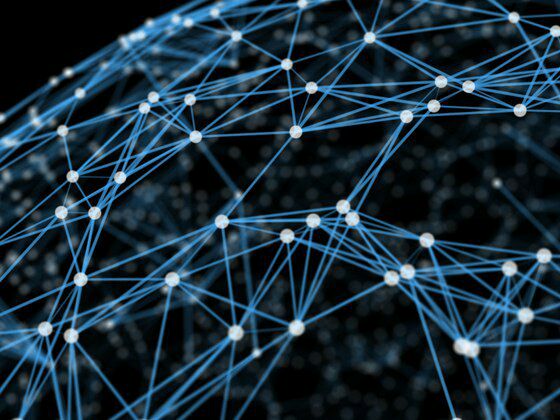 «Страх двигаться вперед присущ человеку от рождения. Но, отказываясь меняться, организм приходит в упадок … и лишается способности реализовать свой истинный потенциал».
	«Когда человеку удается расширить свои горизонты и заглянуть как можно дальше во времени и пространстве, он, что вполне естественно, начинает стремиться к изменениям – как своим собственным, так и к тем, что происходят с окружающими».
Берна́р Вербе́р, 
писатель, философ
Старт проекта - 1 января 2018 года
Тема инновационного 
образовательного проекта:

«Сетевое взаимодействие: технология сетевой общеразвивающей программы»
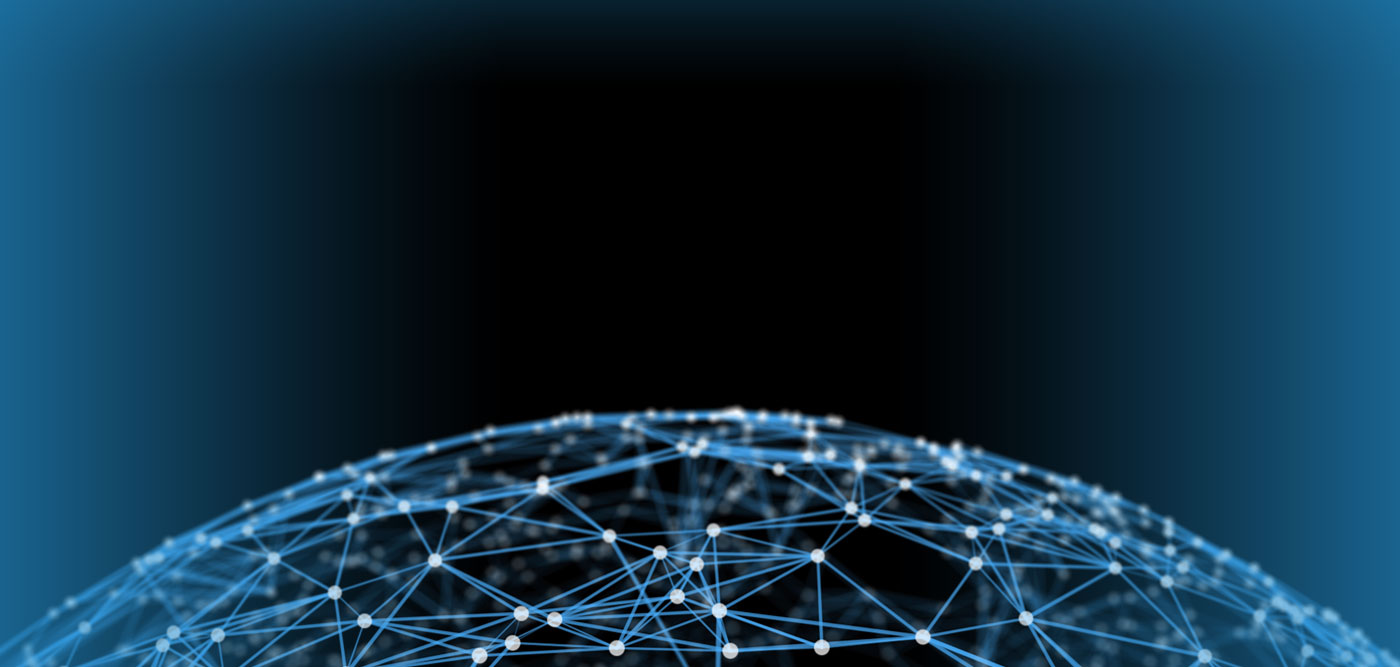 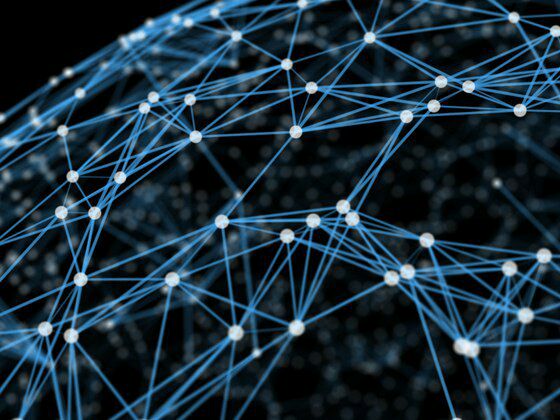 2014 – 2017 год 
ДДЮТ Фрунзенского района Санкт-Петербурга – 
региональная инновационная площадка
Тема проекта экспериментальной работы: 
«Создание модели сетевого взаимодействия образовательных организаций в рамках реализации дополнительных общеразвивающих программ»
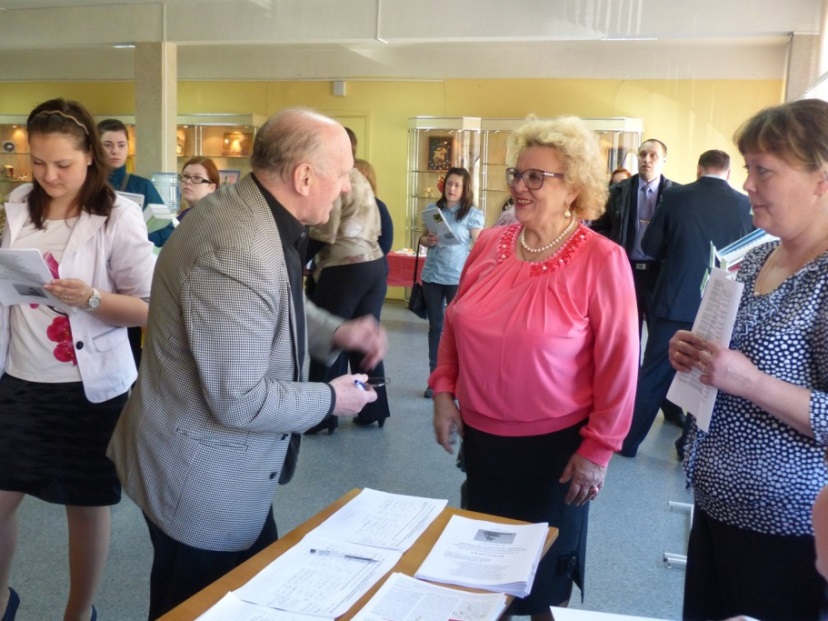 Научный руководитель:  
Суртаева Надежда Николаевна,
д.п.н., профессор 
кафедры социализации 
и воспитания 
РГПУ им. А.И. Герцена
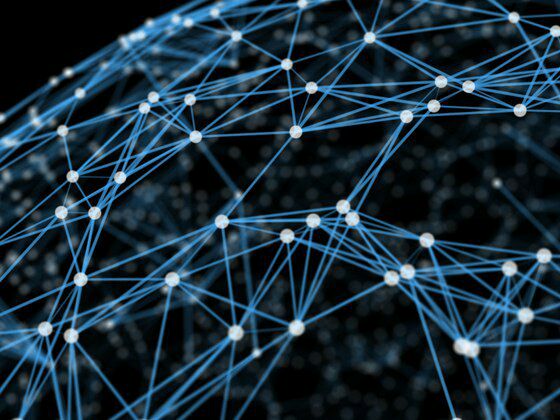 Международный сетевой проект 
с музыкальной гимназией г. Оулу (Финляндия)
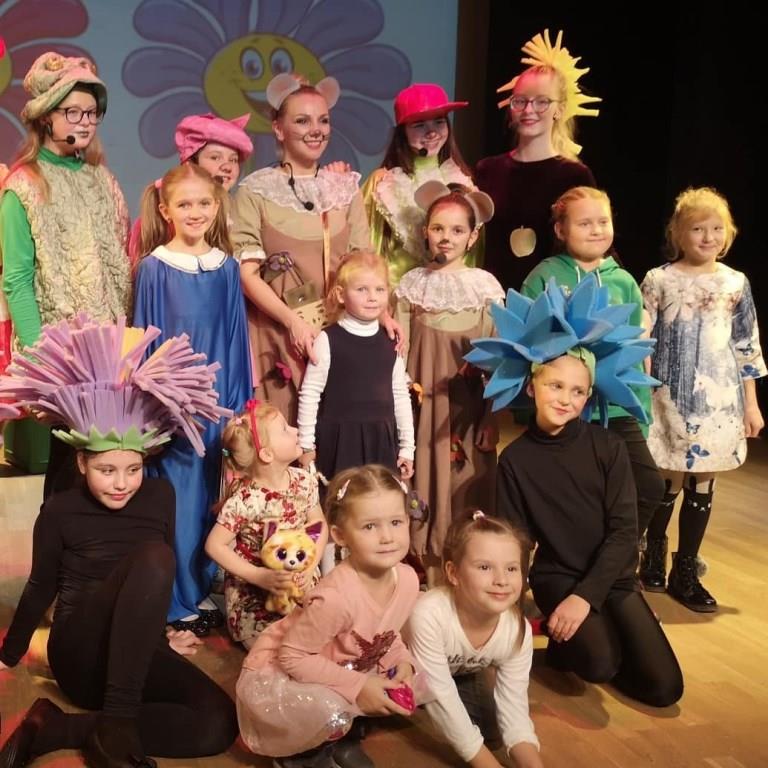 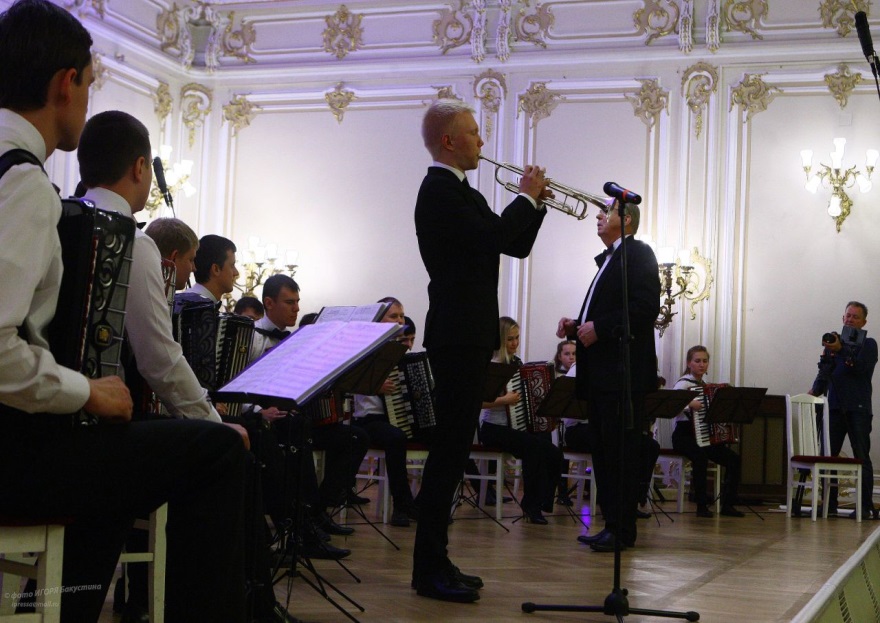 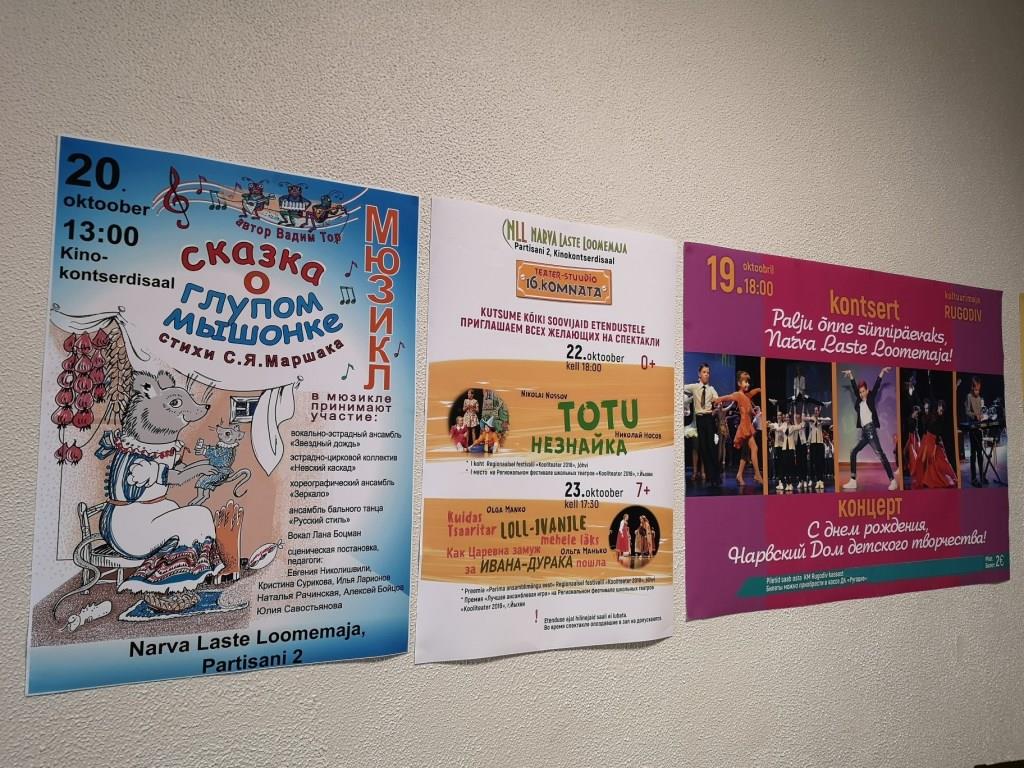 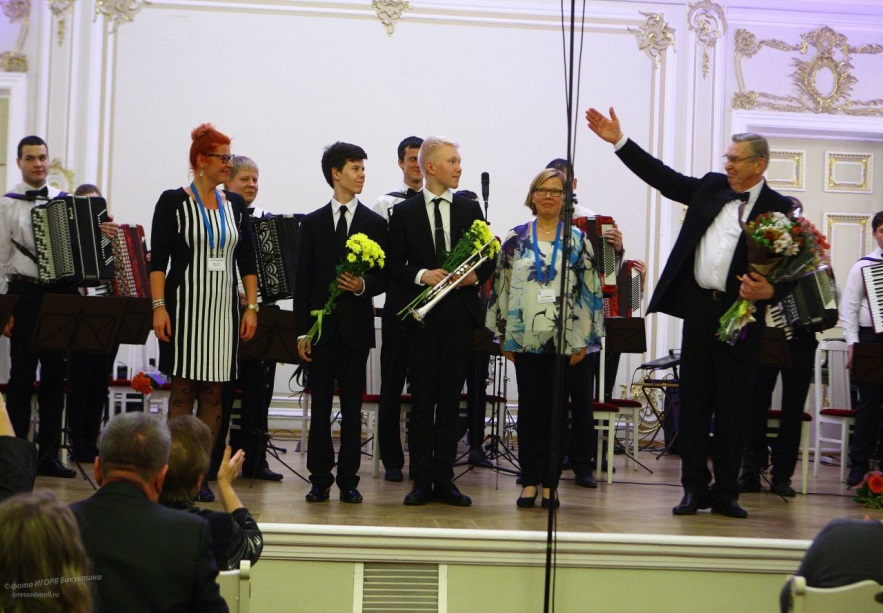 Международный сетевой проект 
с Домом детского творчества г. Нарва (Эстония)
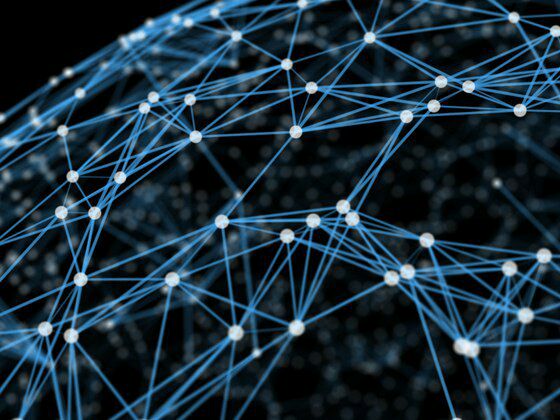 Открытый городской конкурс сетевых образовательных проектов
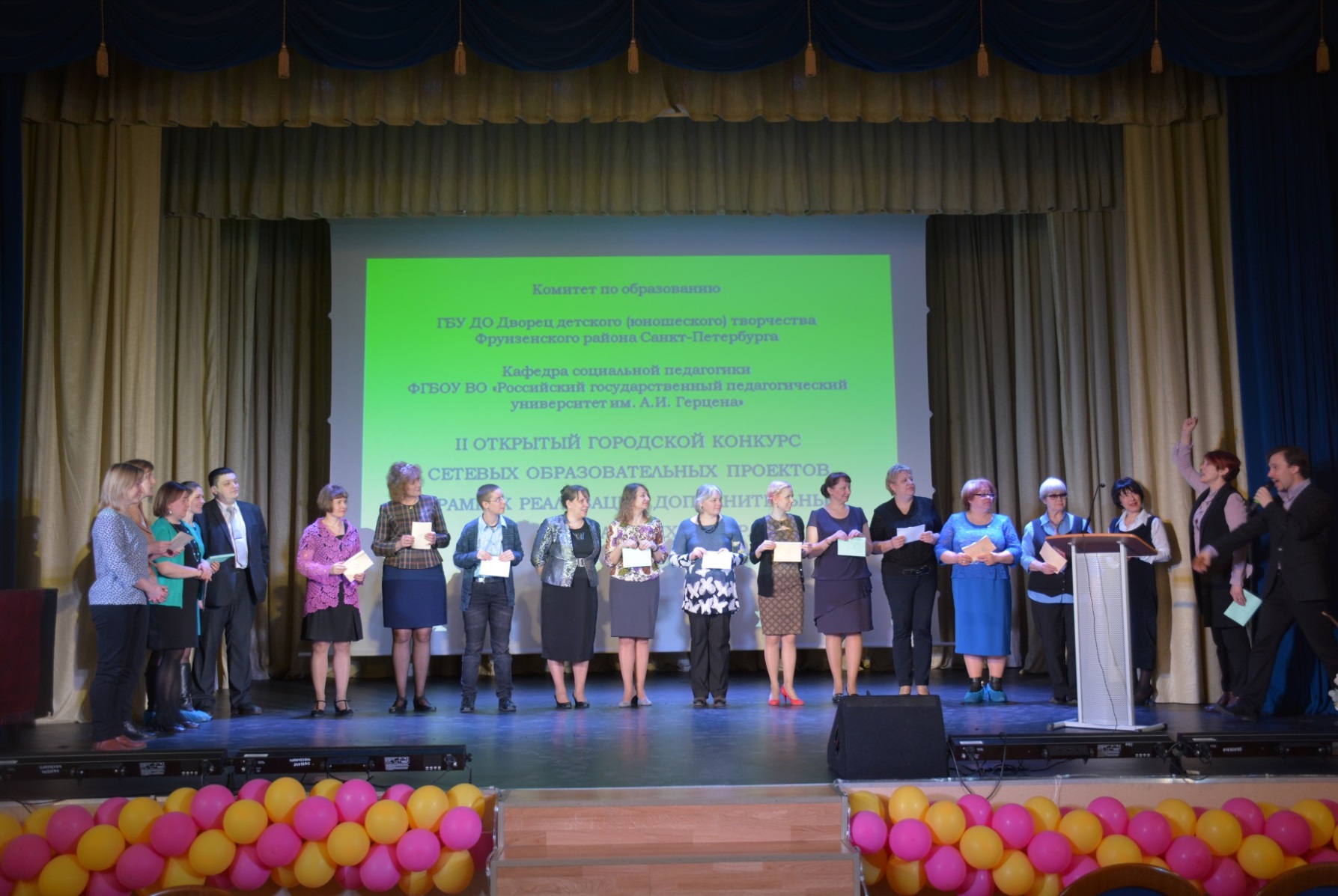 Цель инновационного проекта
разработать и апробировать технологию сетевой дополнительной общеразвивающей программы как наиболее сложный и эффективный механизм сетевого взаимодействия организаций в сфере дополнительного образования детей.
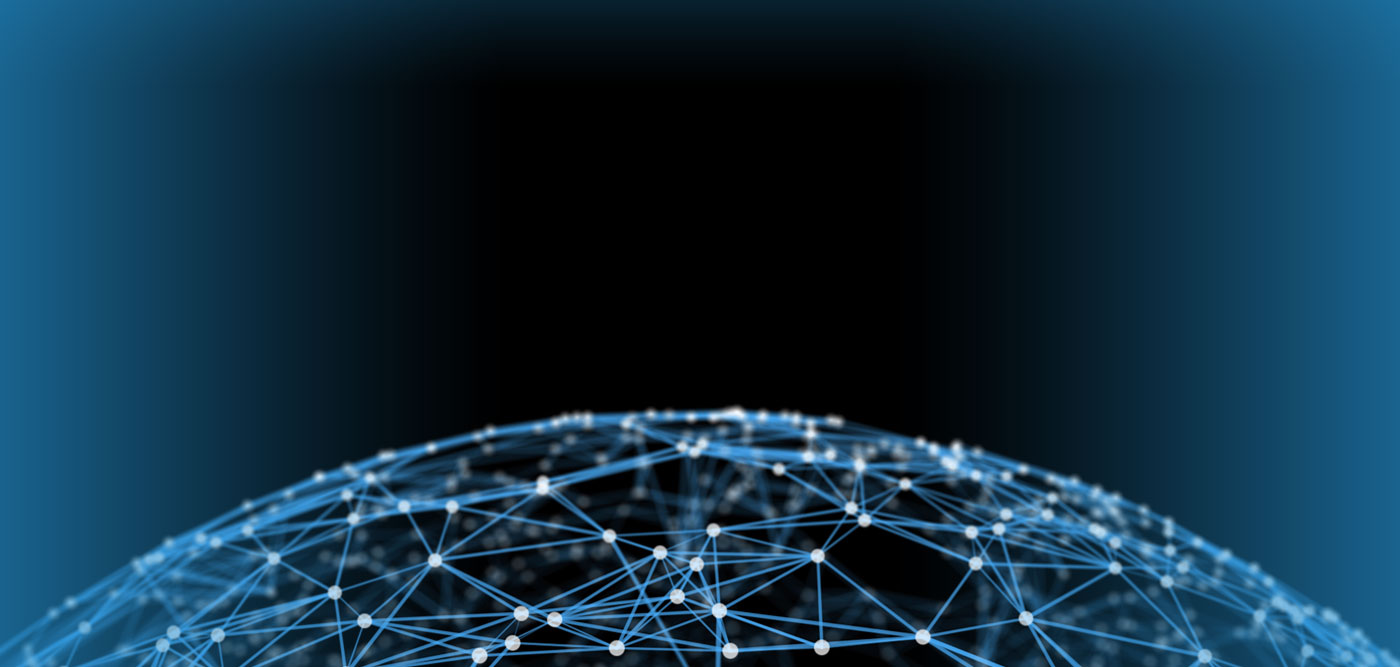 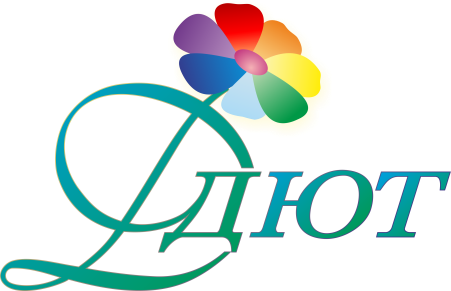 Нормативное обеспечение 
проекта
Федеральный закон «Об образовании в Российской Федерации»
Концепция развития дополнительного образования детей
Методические рекомендации по уточнению понятия и содержания внеурочной деятельности в рамках реализации основных общеобразовательных программ, в том числе в части проектной деятельности (Письмо МИНОБРНАУКИ РОССИИ от 18.08.2017)
Региональный проект «Доступное дополнительное образование для детей Санкт-Петербурга на 2017 – 2020 годы».
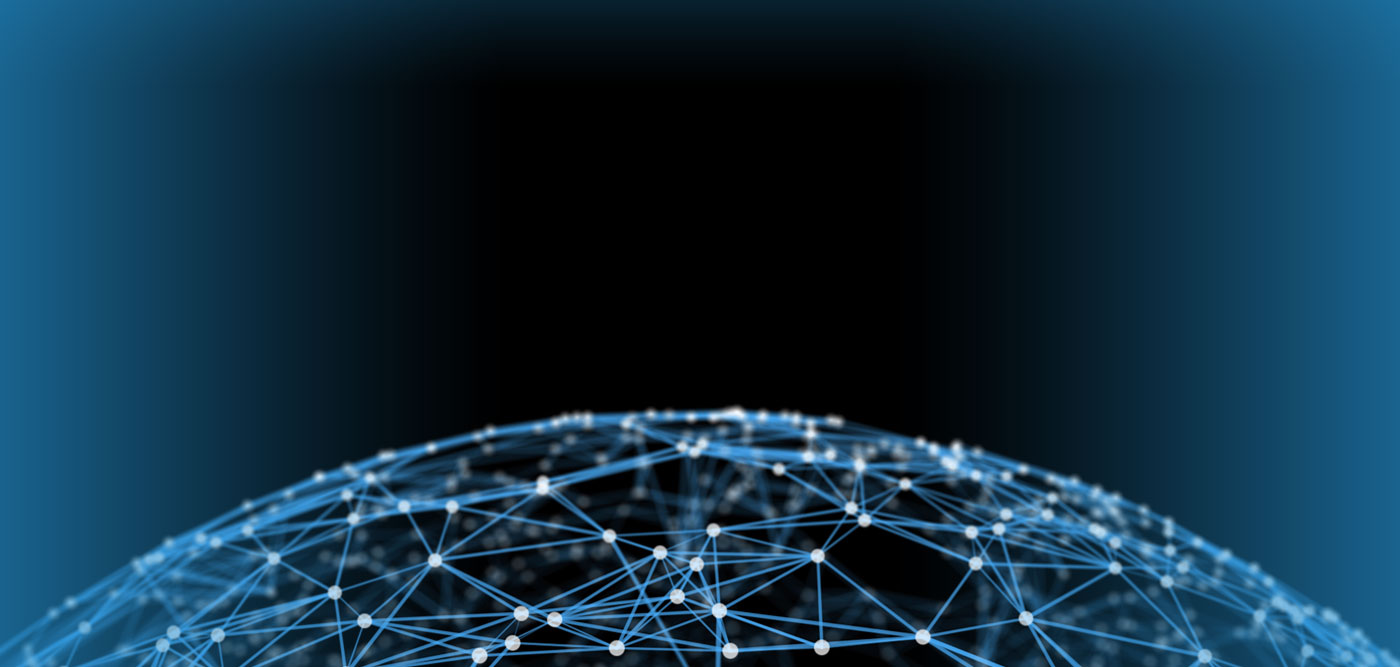 Сетевая образовательная программа
Сетевая дополнительная общеразвивающая  программа – 
образовательная программа, реализуемая совместно образовательными, научными, производственными и иными организациями на основе договора по единому учебному плану. 
Согласно части I статьи 13 Закона «Об образовании в Российской Федерации»  образовательные программы реализуются организацией, осуществляющей образовательную деятельность, как самостоятельно, так и посредством сетевых форм их реализации.
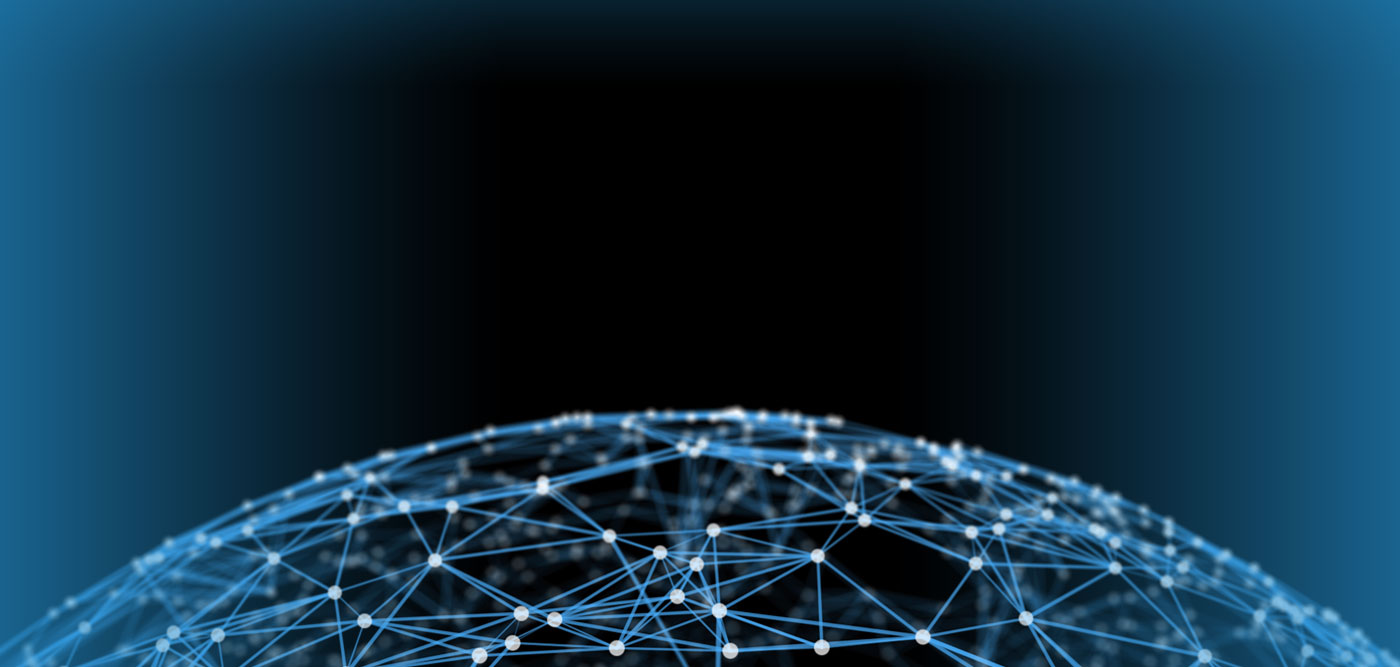 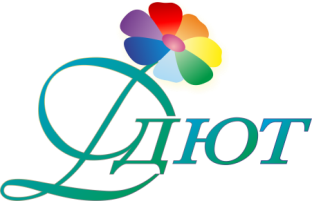 Проект пакета локальных актов
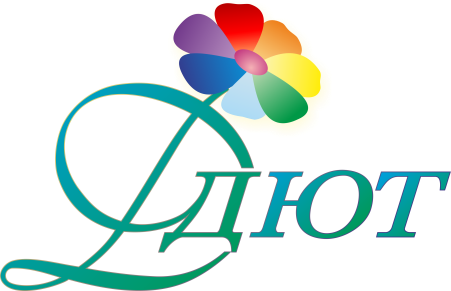 Договор о сетевом взаимодействии
Положение о Координационном совете образовательных организаций в рамках реализации сетевого взаимодействия
Положение о дополнительной общеразвивающей программе в рамках реализации сетевого взаимодействия
Положение о сетевом образовательном проекте в рамках реализации сетевого взаимодействия
Требования к проведению совместного мероприятия и др.
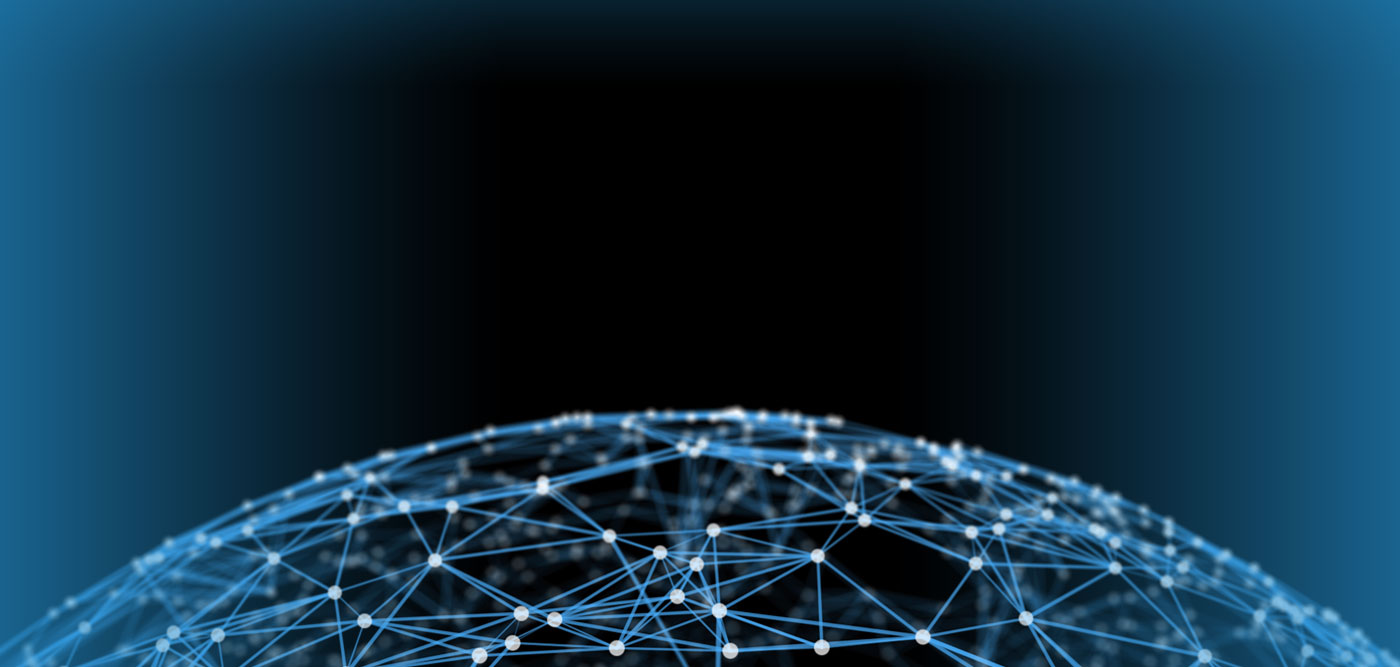 В локальных актах отражены
порядок организации образовательного процесса при сетевом взаимодействии, 
условия осуществления образовательной деятельности, 
распределение обязанностей между сетевыми организациями, 
характер и объем ресурсов каждой организации и др.
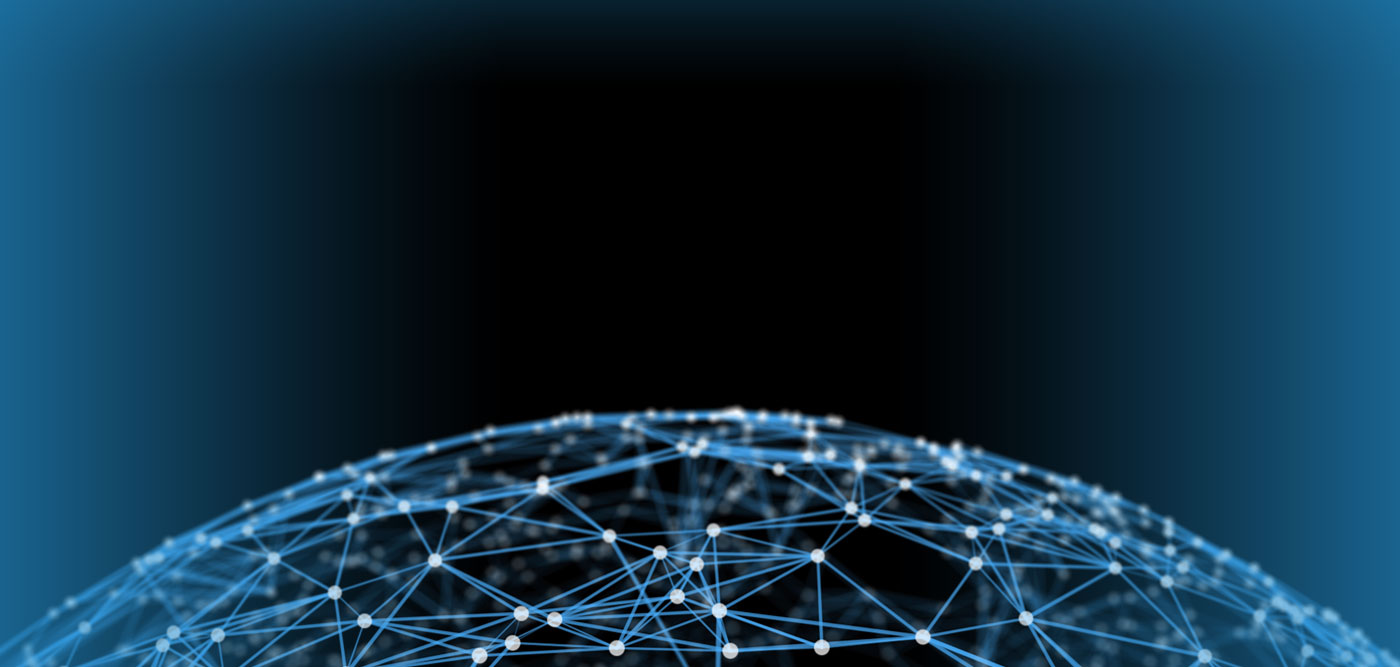 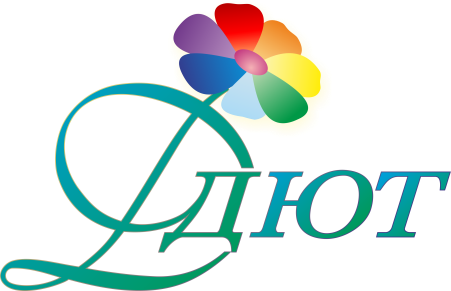 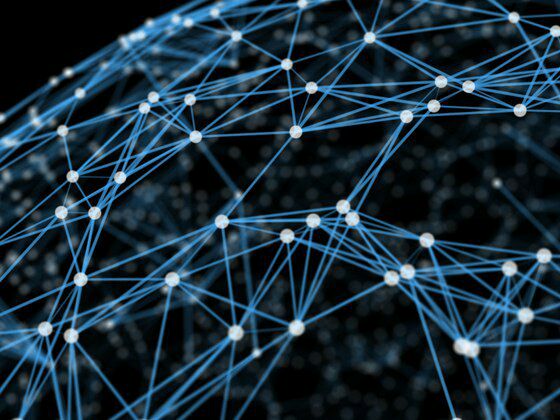 Сетевая дополнительная общеразвивающая программа ДДЮТ и Российского колледжа традиционной культуры
Адресат программы
Учащиеся 
ДДЮТ и студенты Российского колледжа традиционной культуры
Разработчики программы
Форма обучения
Разработана 
и согласована педагогами  организаций - партнеров
Преимущественно очная с использованием электронных образовательных ресурсов
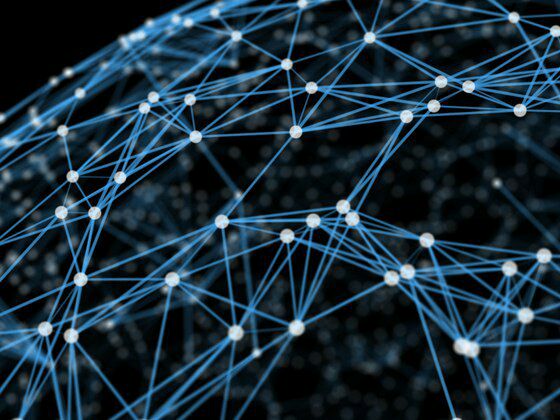 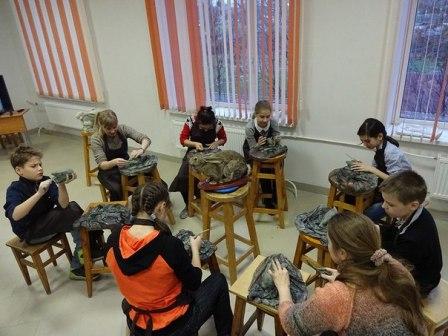 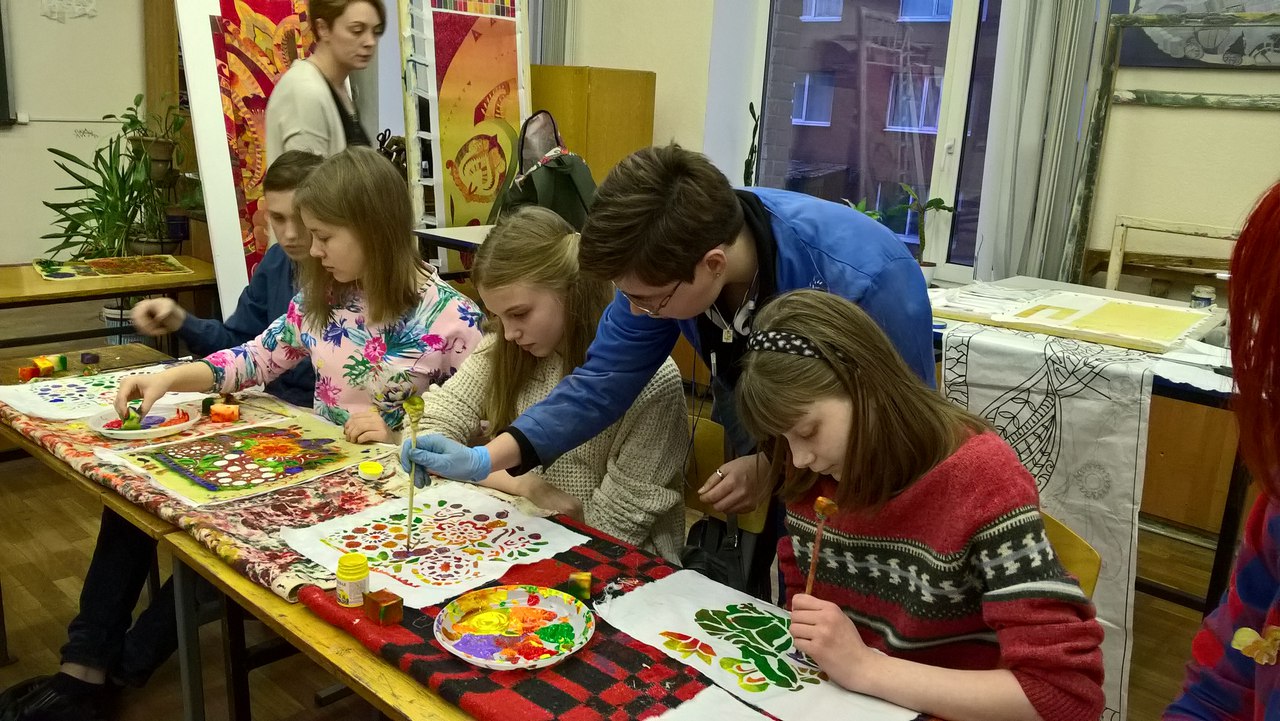 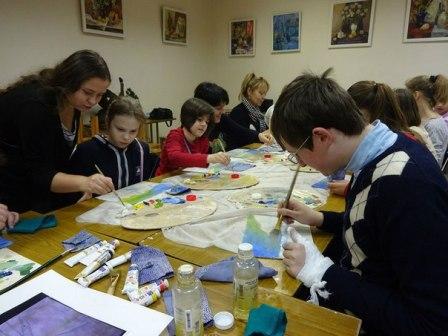 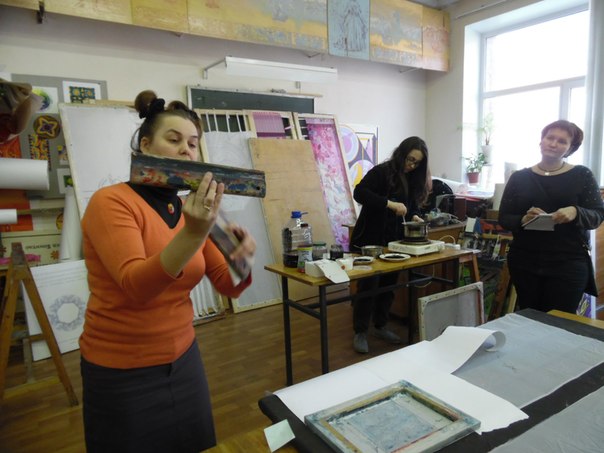 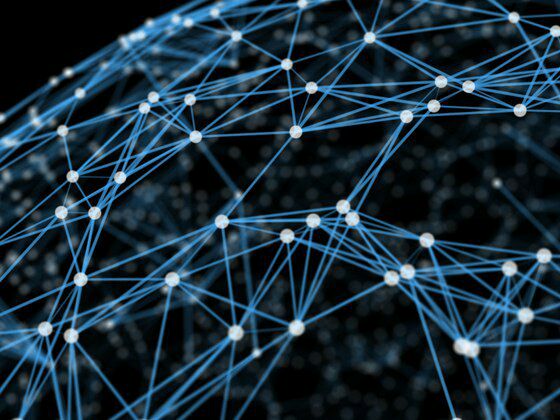 Сетевая дополнительная общеразвивающая программа ДДЮТ и лицея № 226
Программа разработана педагогами ДДЮТ
Адресат программы – учащиеся ДДЮТ и лицея
Программа имеет модульную структуру
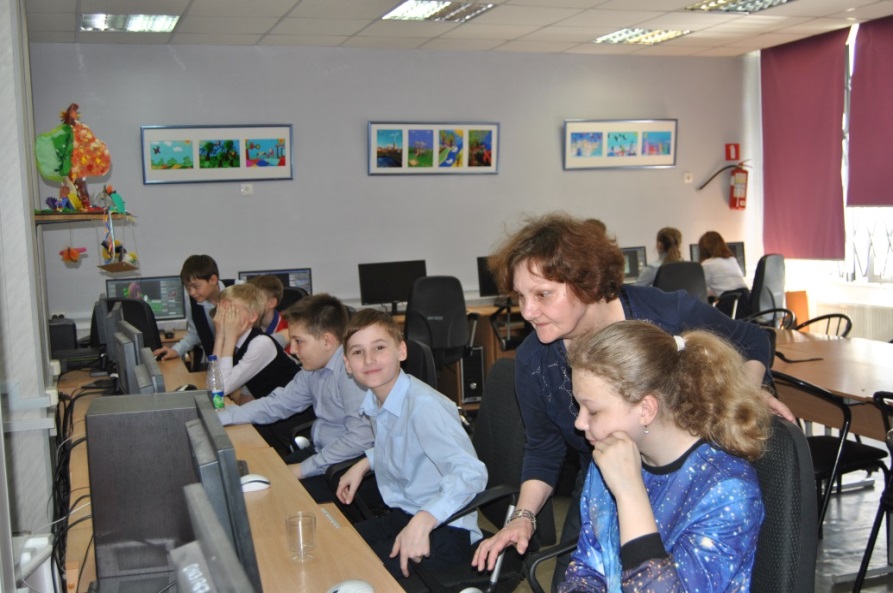 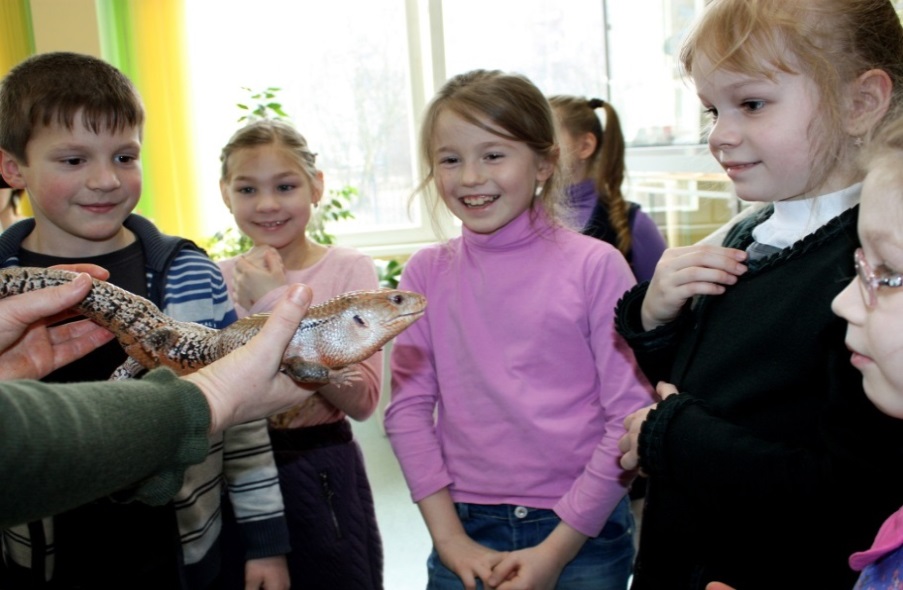 14
Родители – активные участники образовательного процесса в сетевой форме
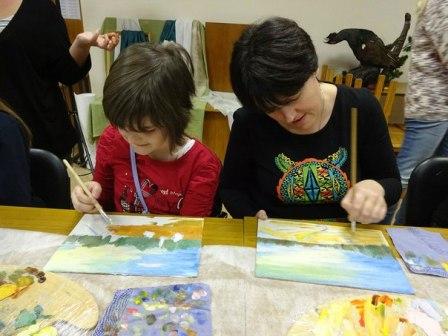 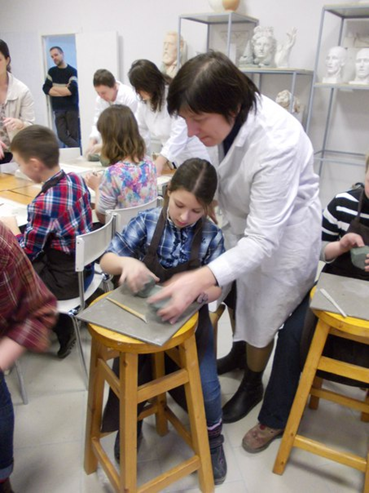 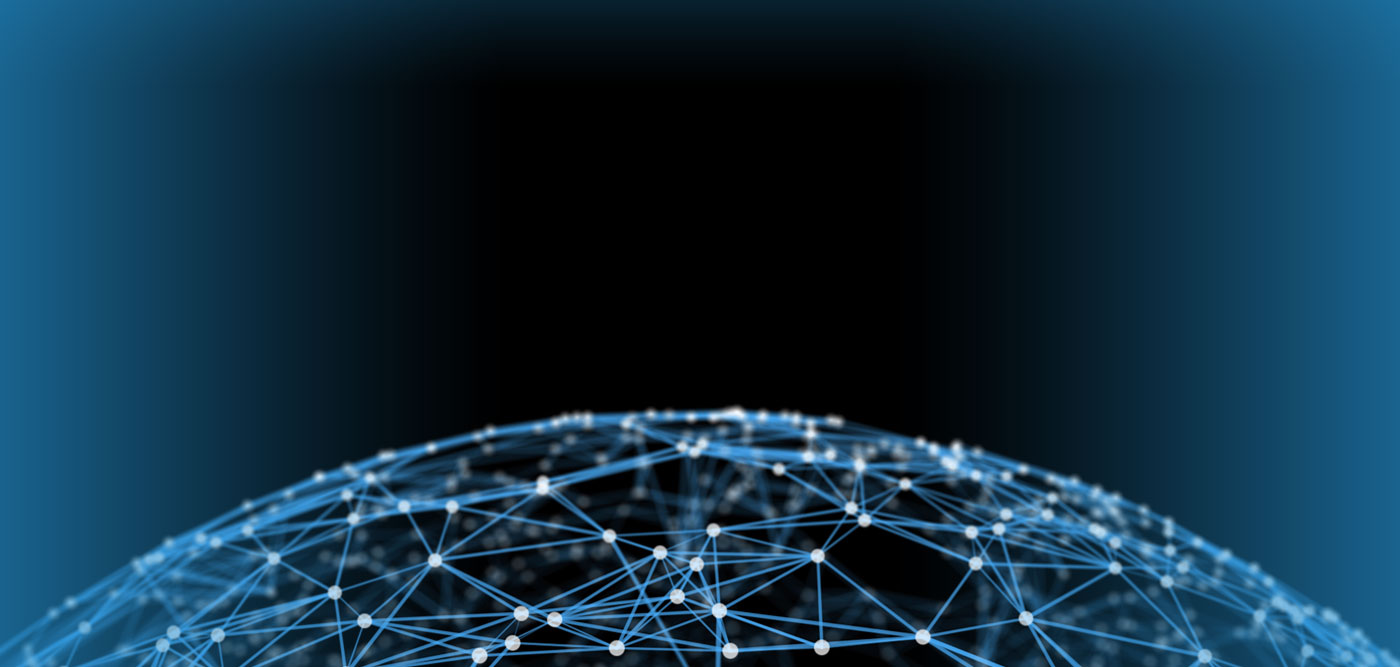 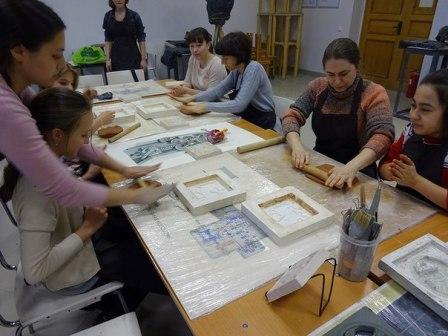 15
СЕТЕВАЯ ФОРМА ОБРАЗОВАТЕЛЬНОЙ ПРОГРАММЫ -
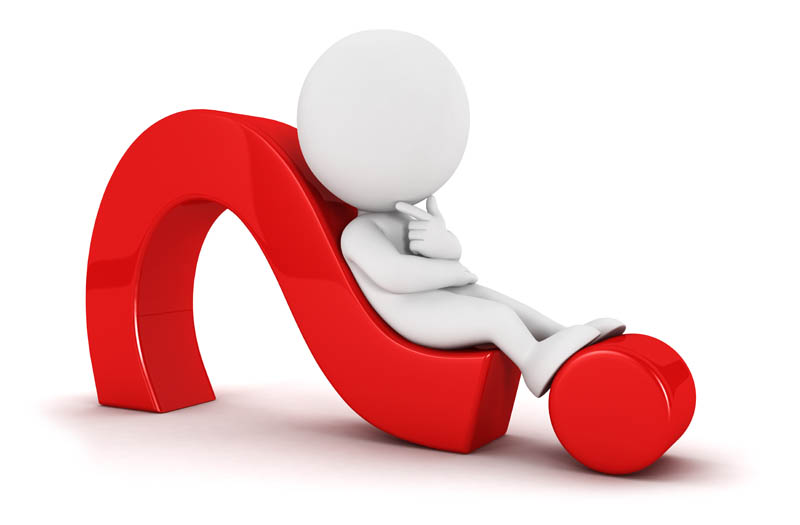 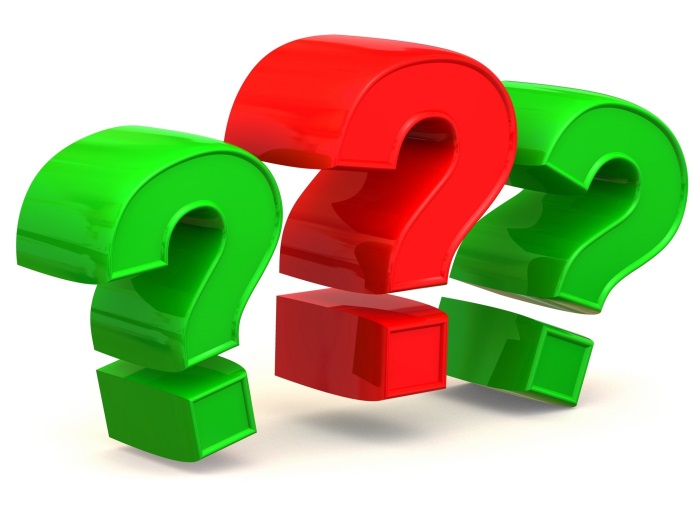 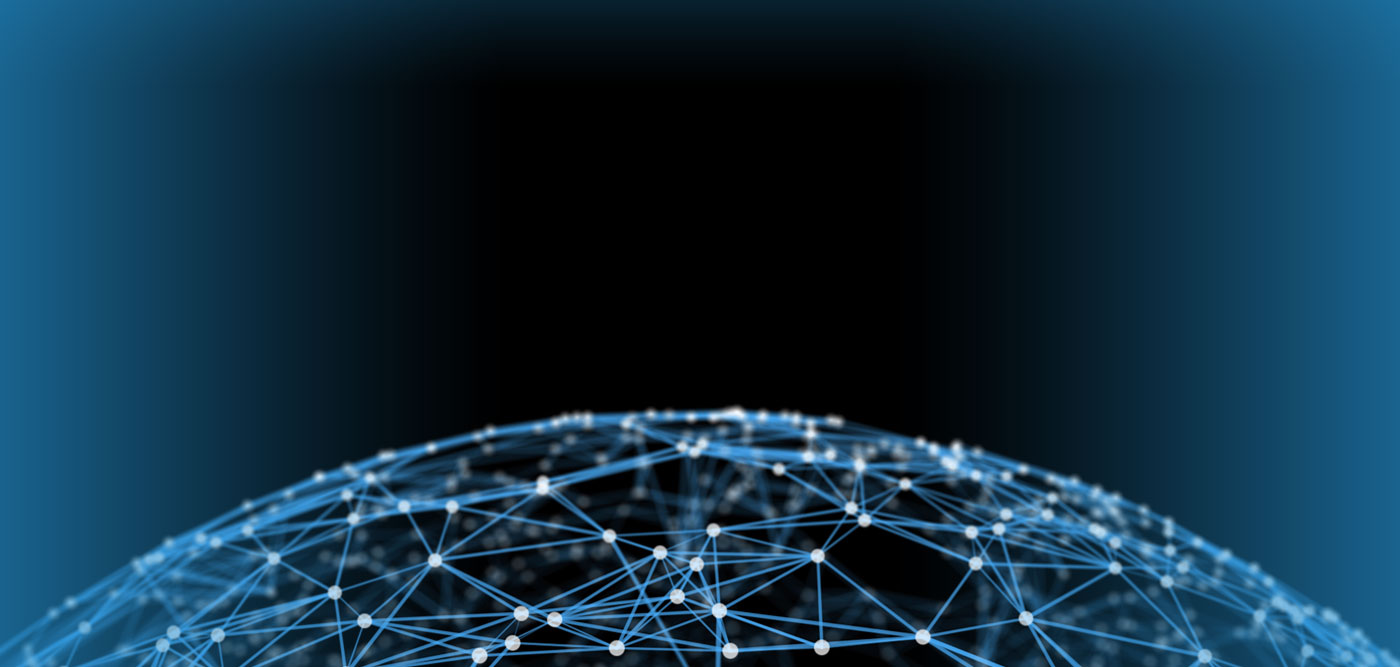 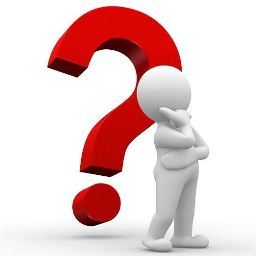 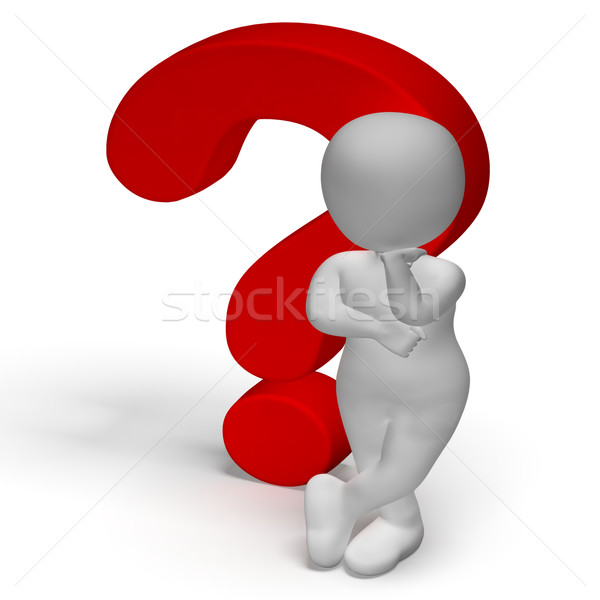 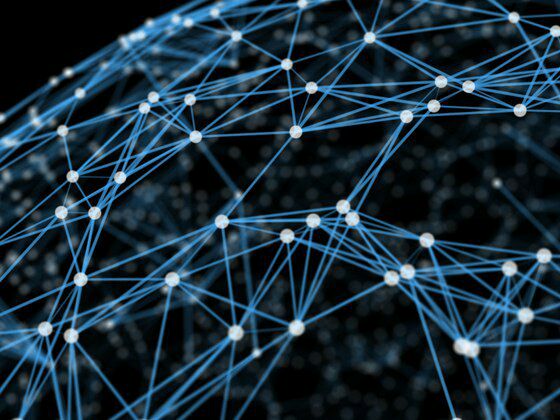 Занятие «Керамический подсвечник»
Проект изостудии «Аврора» ДДЮТ и 
Российского колледжа традиционной культуры
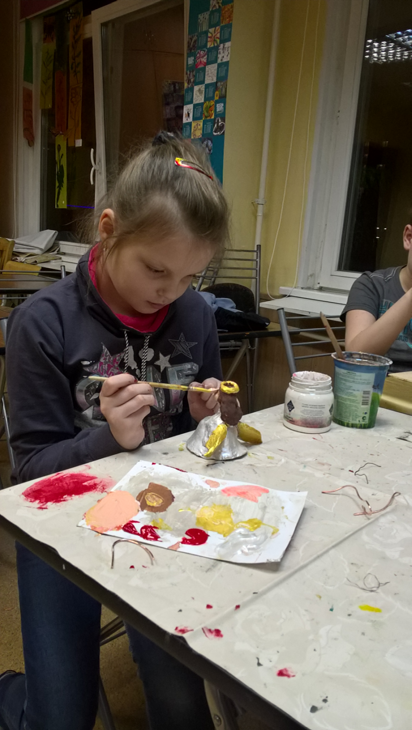 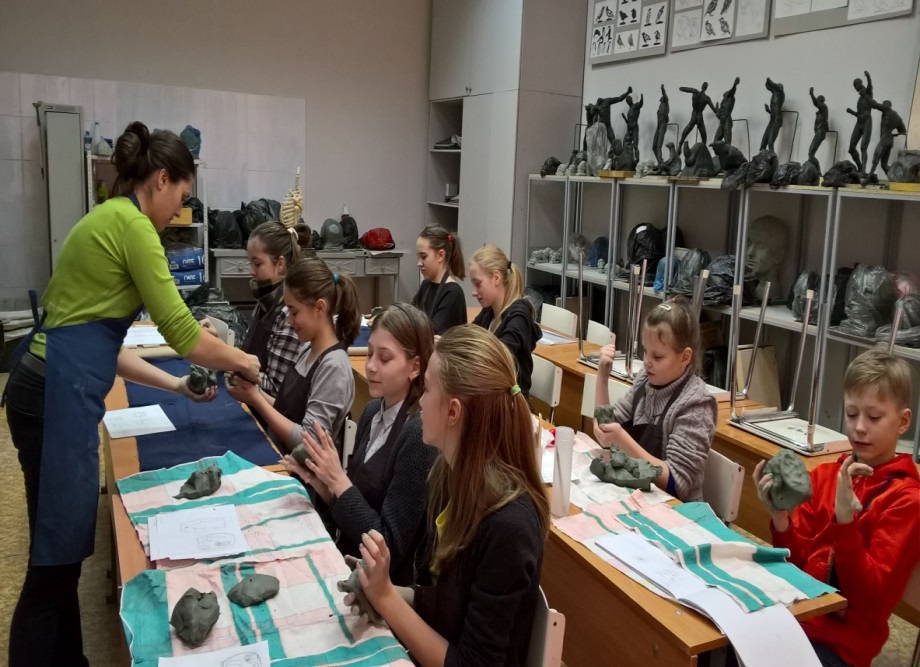 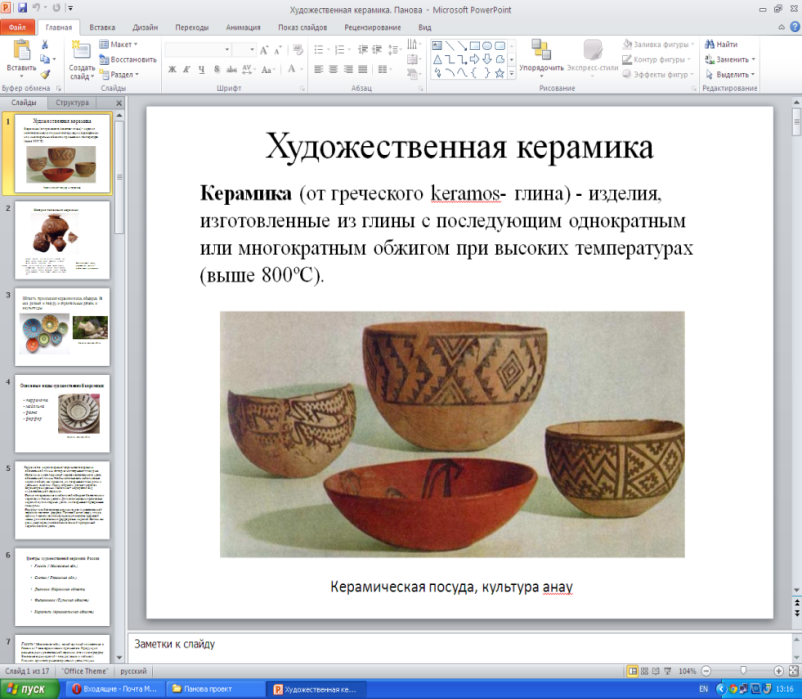 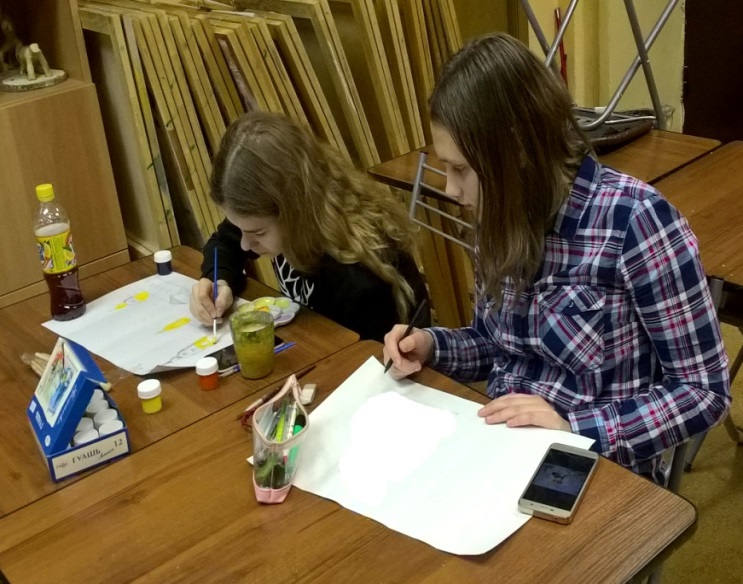 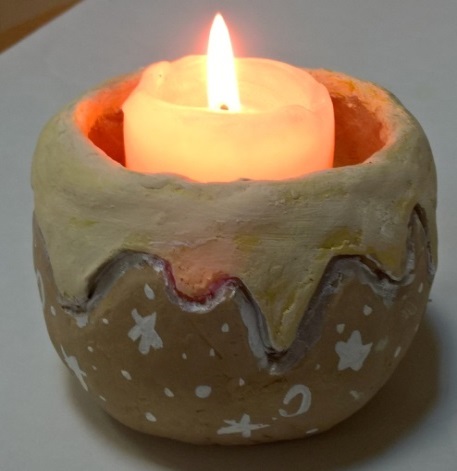 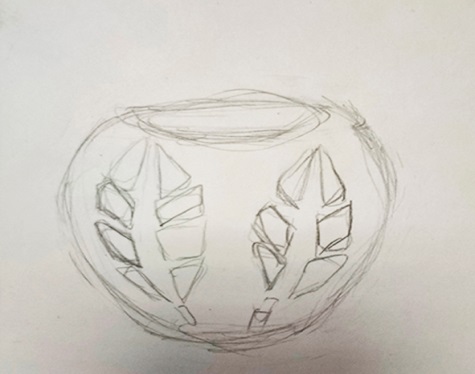 30.10.2018
17
НОВЫЕ РОЛИ ПЕДАГОГА
ПРОЕКТИРОВЩИК
КООРДИНАТОР
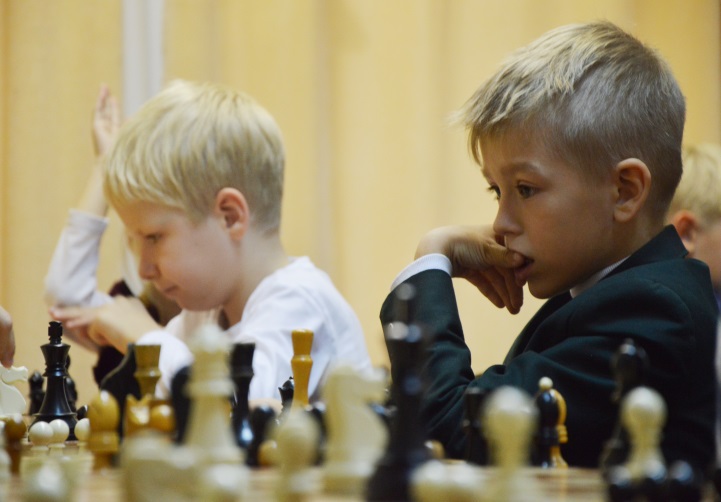 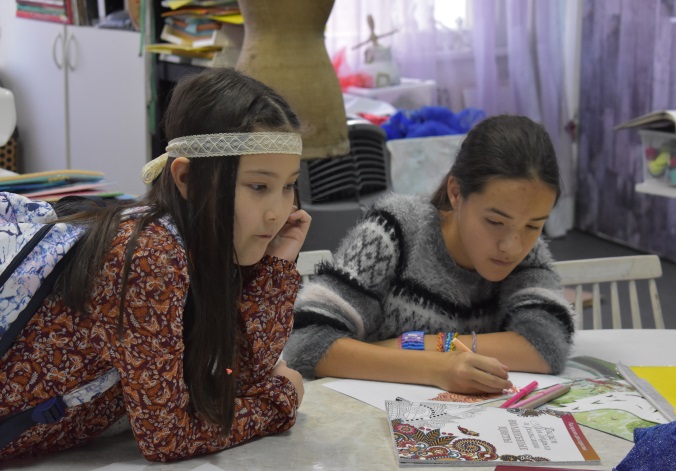 МОДЕРАТОР
18
Приглашаем всех
 к сотворчеству и сотрудничеству
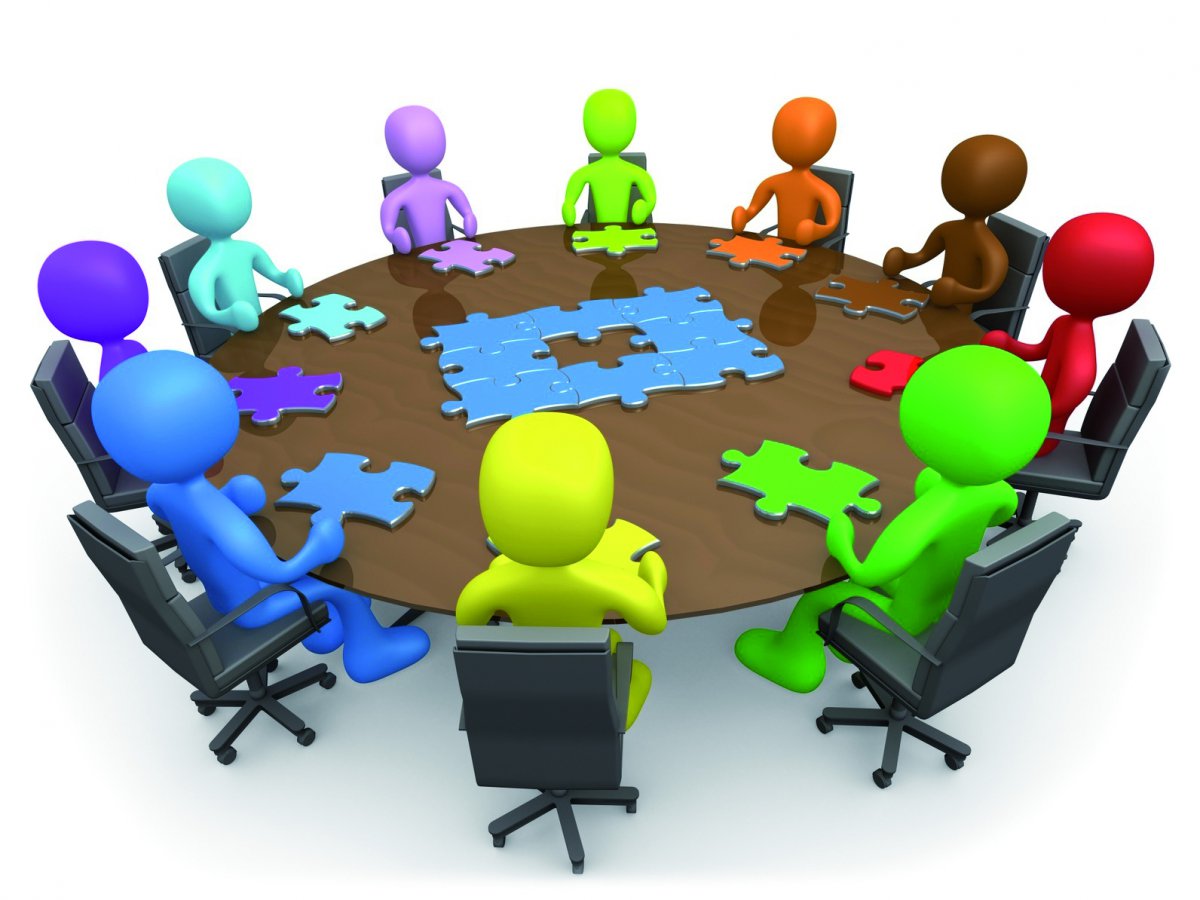 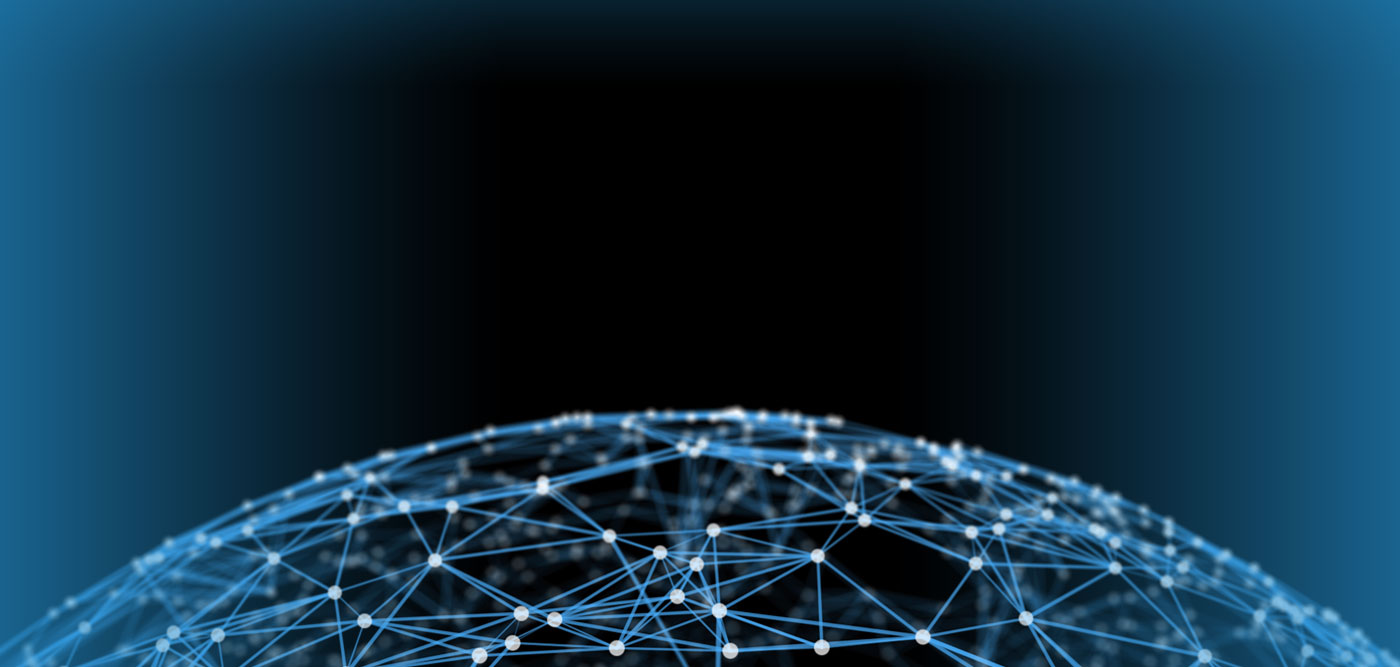 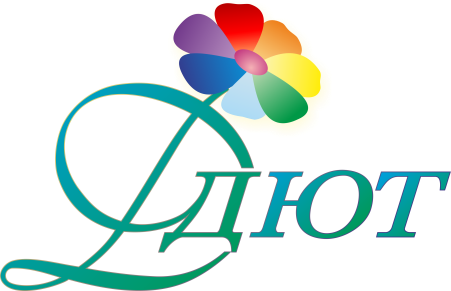